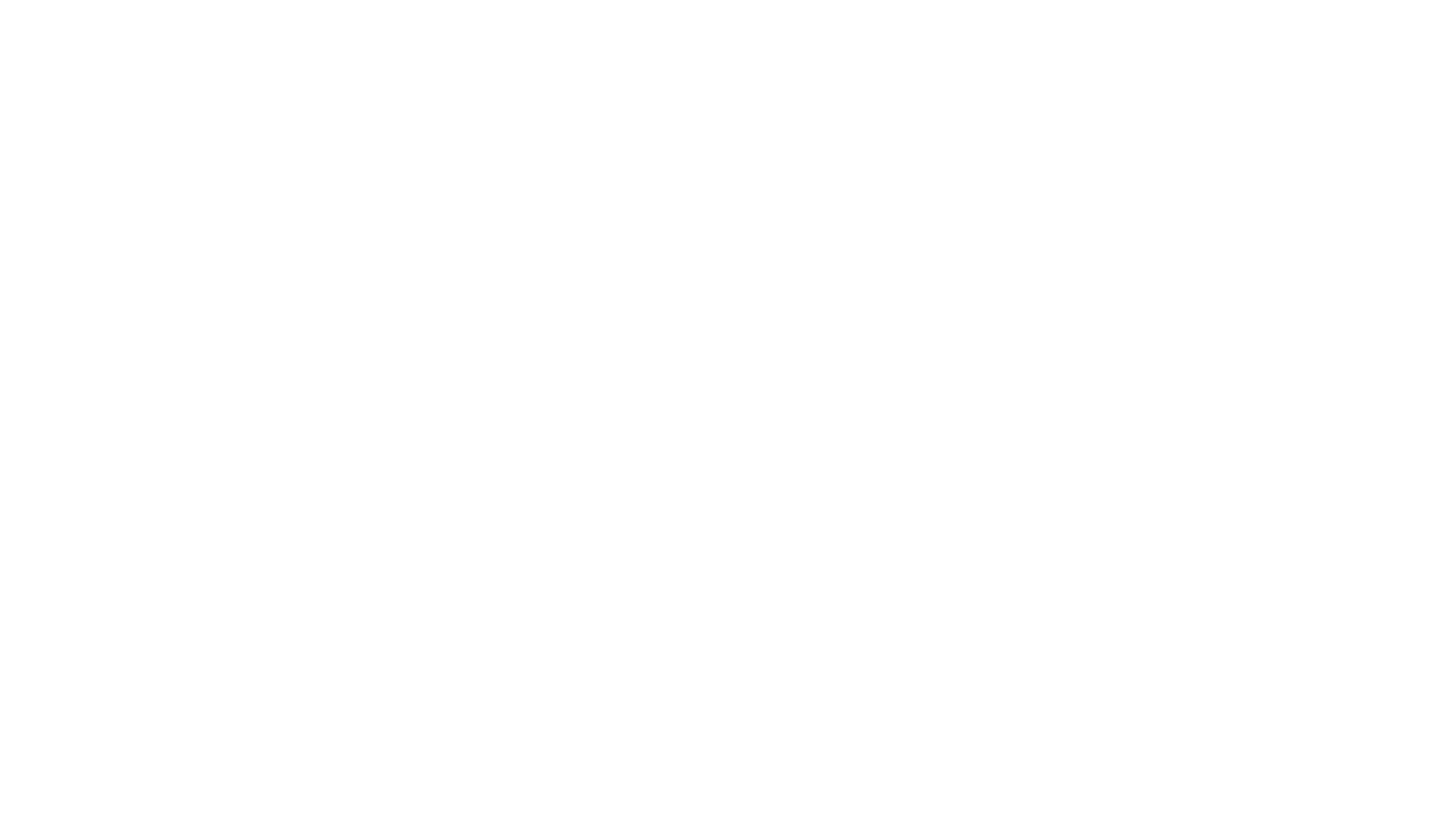 As a result of our Health Curriculum, Students will:
Understand the variety of physical, mental, emotional, and social changes that occur throughout life
Comprehend concepts related to health promotion and disease prevention to enhance health
Analyze the influence of family, peers, culture, media, technology, and other factors on health behaviors
Demonstrate the ability to use decision-making skills to enhance health
Demonstrate the ability to practice health-enhancing behaviors and avoid or reduce health risks
Demonstrate the ability to use interpersonal communications skills to enhance health and avoid or reduce health risks
Health Education Curriculum Goals
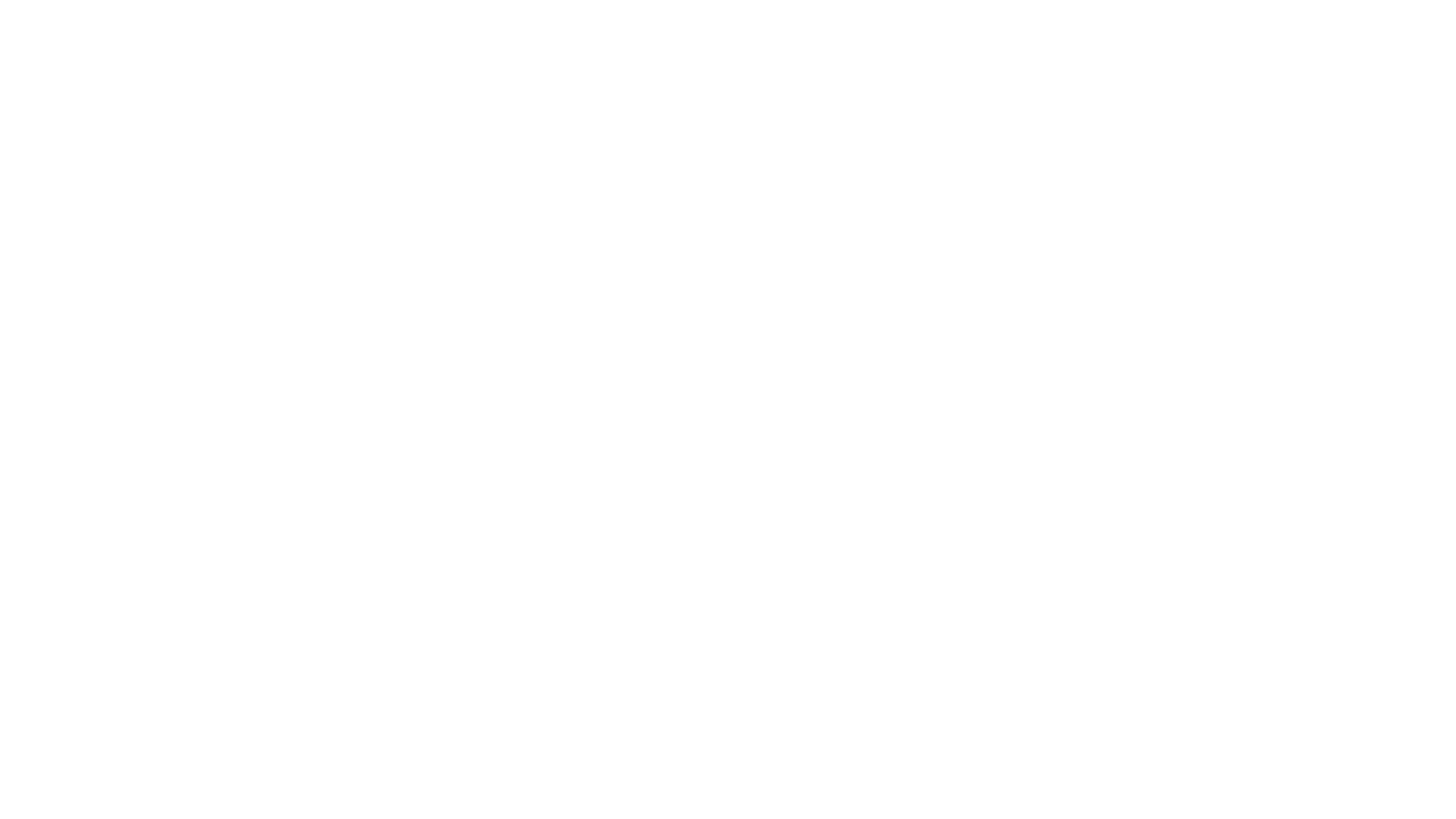 Overview of M.S Health
Welcome to Middle School Health.  This one semester course fulfills the ½ credit of Health Education that is mandated by the NYS Department of Education.  Our topics will include all three areas of which are essential to our health and wellness; physical Health, mental Health and emotional Health.  Examples of topics include physical activity/fitness, communicable and non-communicable disease, safety and emergencies, body systems, personal care/hygiene, nutrition, alcohol awareness, drugs and tobacco, HIV/AIDS and first aid/safety.
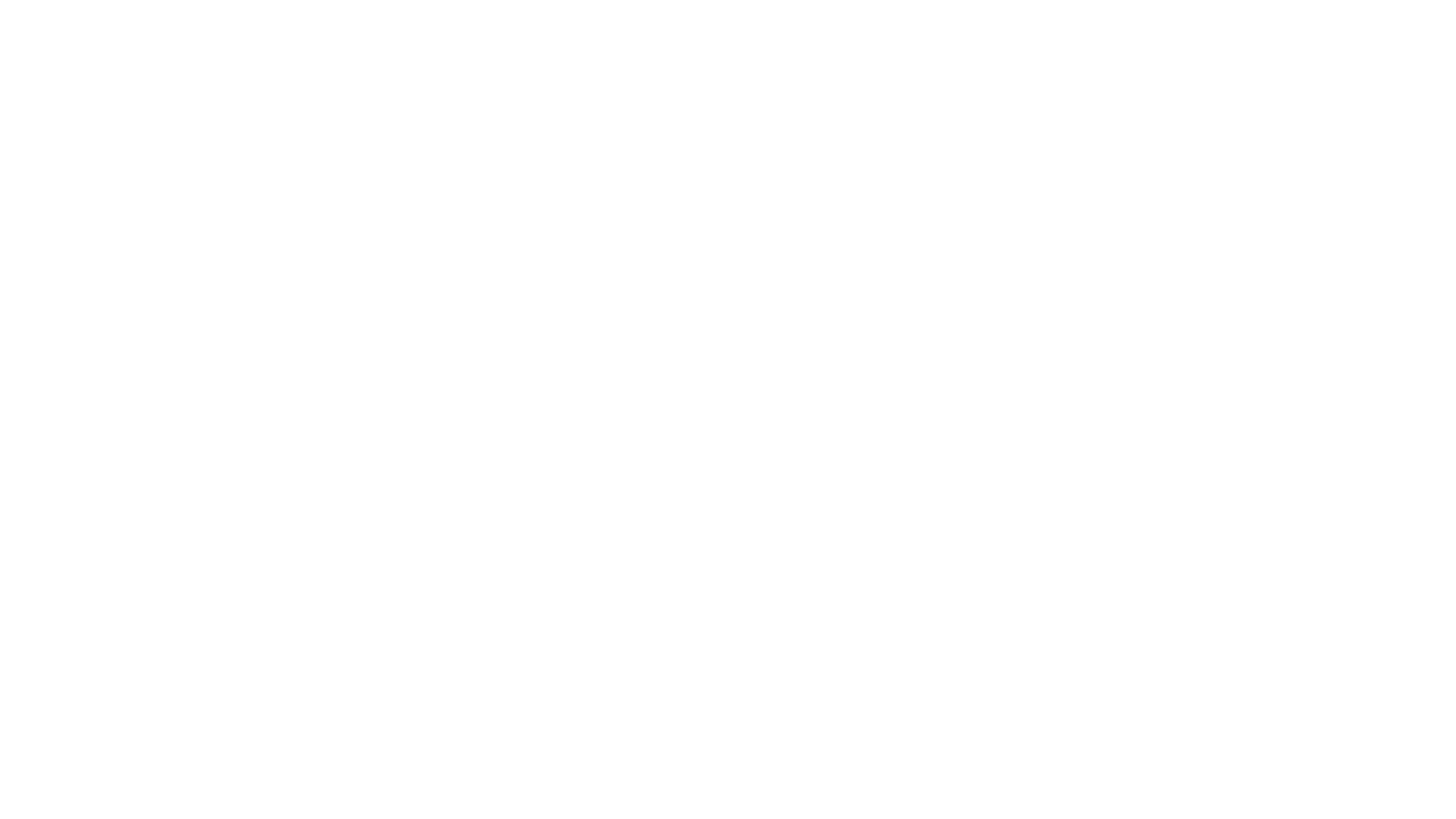 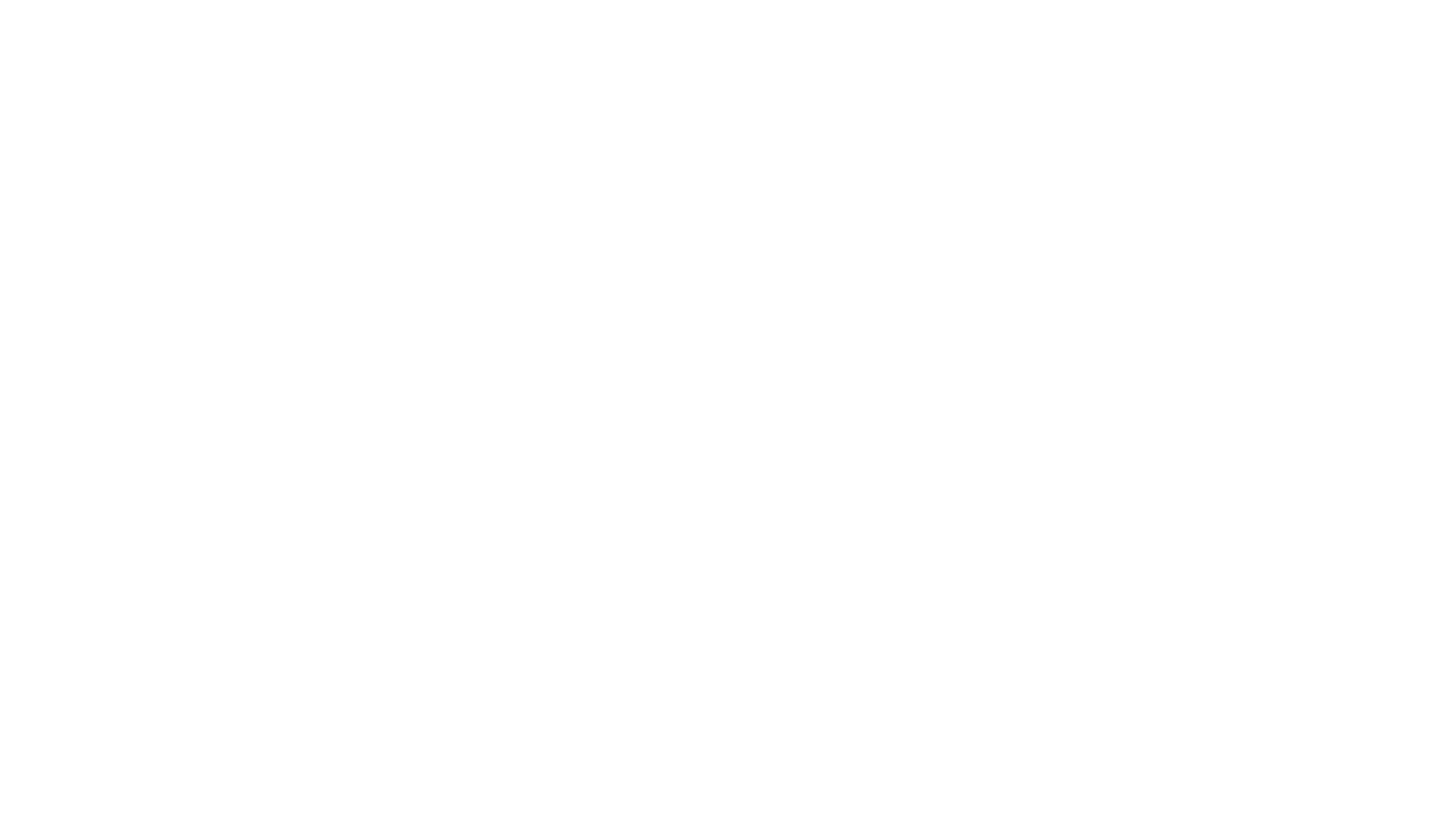 Cameras should be turned on during live class (students can change their virtual background via Microsoft Teams if that makes them more comfortable sharing video)
I have created group chats within Microsoft Teams so that I am able to communicate important class information (assignments, meetings, changes, etc.).  Students should not use this as a group chat.  After a warning for ignoring this expectation, student will be removed from group chat.
If a student needs to get in touch with me, he/she should do so via Microsoft Teams.  During school hours, I will respond either immediately (if I am not live during another class) or as soon as I am done with class.
Virtual Learning Expectations/Digital Citizenship
Virtual Learning Expectations/Digital Citizenship (cont'd)
Students must check the General Post area and the Assignment area each morning (8:30 a.m) and afternoon (12:00 p.m) for assignments and updates.  
During live sessions, students should remain muted unless called upon.  
If a student has a question or would like to share an answer, he/she should raise his/her hand digitally via Microsoft Teams.  When called upon, he/she should unmute and speak.
Health Education Grading Policy
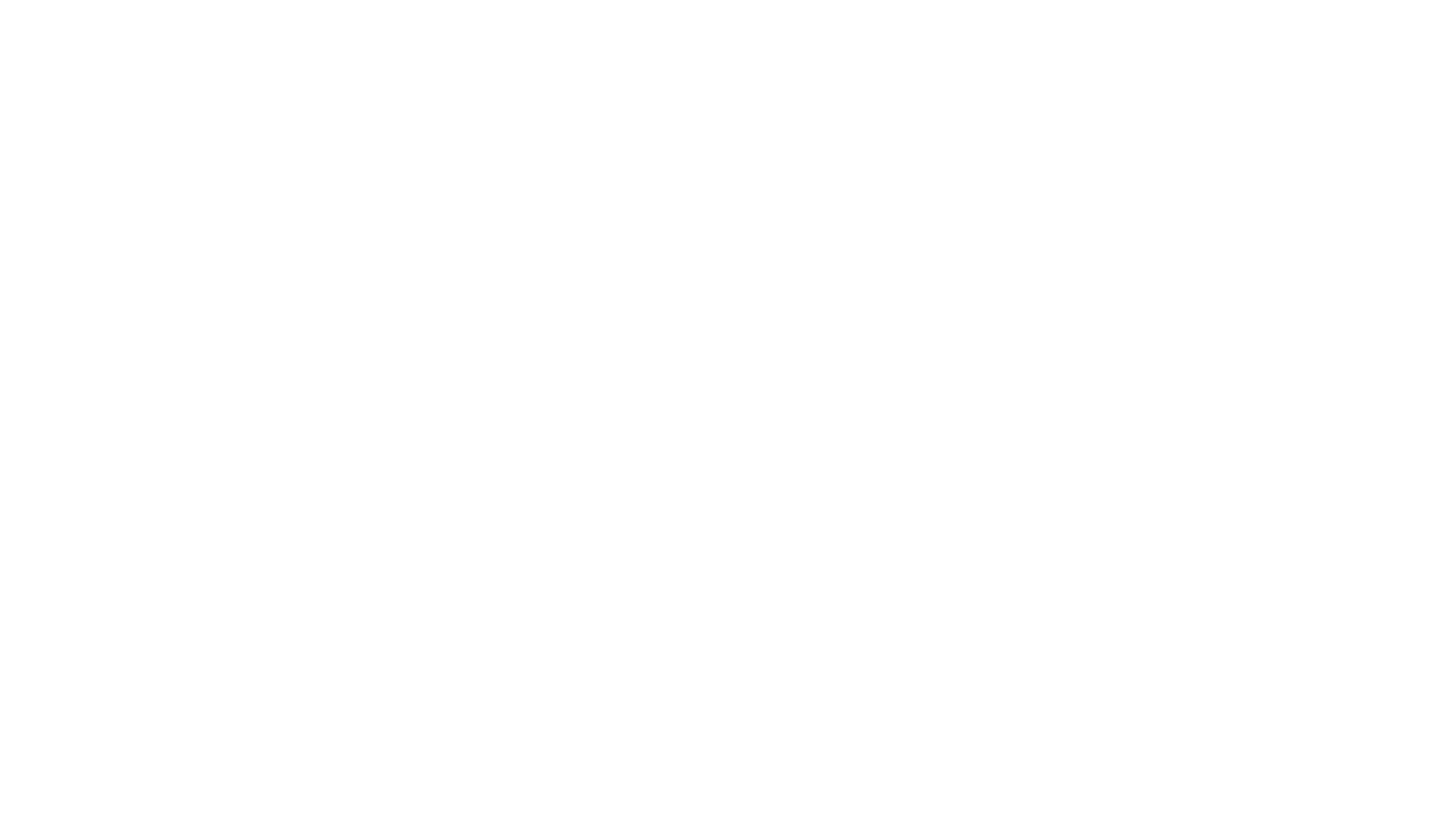 Mr. Cozzali's Office Hours